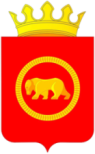 Исполнение бюджетов сельских поселений Пермского муниципального района
Докладчик:   Заместитель главы администрации муниципального района по экономическому развитию, начальник ФЭУ   
Гладких Татьяна Николаевна
Анализ исполнения планов по доходам бюджетов поселений по состоянию на 01.08.2020
Анализ исполнения планов по налоговым и неналоговым доходам бюджетов поселений по состоянию на 01.08.2020 (без учета доходов от платных услуг)
Анализ исполнения планов по доходам от налога на доходы физических лиц бюджетов поселений по состоянию на 01.08.2020
Анализ исполнения планов по доходам от подакцизных товаров (продукции) бюджетов поселений по состоянию на 01.08.2020
Анализ исполнения планов по доходам от налога на имущество физических лиц бюджетов поселений по состоянию на 01.08.2020
Анализ исполнения планов по доходам от земельного налога бюджетов поселений по состоянию на 01.08.2020
Информация по выпадающим доходам бюджетов поселений от земельного налога в 2020 году в связи с мерами, направленными на поддержку отдельных отраслей экономики, наиболее пострадавших от распространения новой коронавирусной инфекции *
*по данным Межрайонной ИФНС России №19 по Пермскому краю.
Анализ исполнения планов по неналоговым доходам бюджетов поселений по состоянию на 01.08.2020
Анализ недоимки по имущественным налогам по состоянию на 01.08.2020, тыс. руб.
0%
Общий анализ недоимки  по имущественным налогамв разрезе сельских поселений
Рост недоимки
Анализ исполнения планов по расходам бюджетов поселений по состоянию на 20.08.2020
Нормативы на содержание ОМС на 2020 год (по состоянию на 01.07.20г.) (тыс. руб.)
Анализ средней заработной платы работников учреждения культуры сельский поселений по состоянию на 01.01.2020 и 01.07.2020
Контрактация в разрезе сельских поселений по состоянию на 20.08.2020г.